Supporters say that the ease of use of presentation software can save a lot of time for people who otherwise would have used other types of visual aid—hand-drawn or mechanically typeset slides, blackboards or whiteboards,
更多精品PPT资源尽在—PPT宝藏！
www.PPTBZ.com
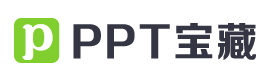 [Speaker Notes: 模板来自于 http://www.ypppt.com]